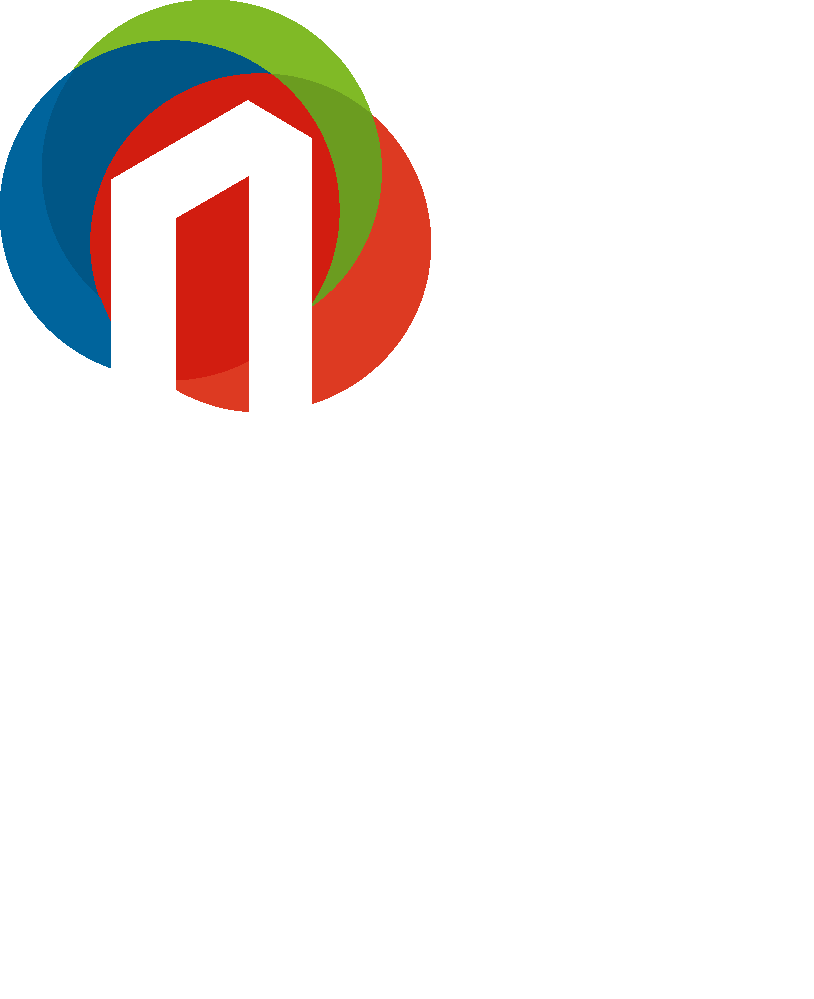 PROJET INGENIEURS EN APPRENTISSAGE
IMAGE & PHOTONIQUE, SMART-INDUSTRIES
SMART CART
OBJECTIFS
PROMOTION : 2016-2019
Le but du projet est de réaliser un chariot autonome suiveur : le Smart Cart. Le projet consiste à développer un système embarqué qui suit un utilisateur. 

Applications : 
Transport de charges lourdes
Chariot de course (grande distribution)
Valise autonome
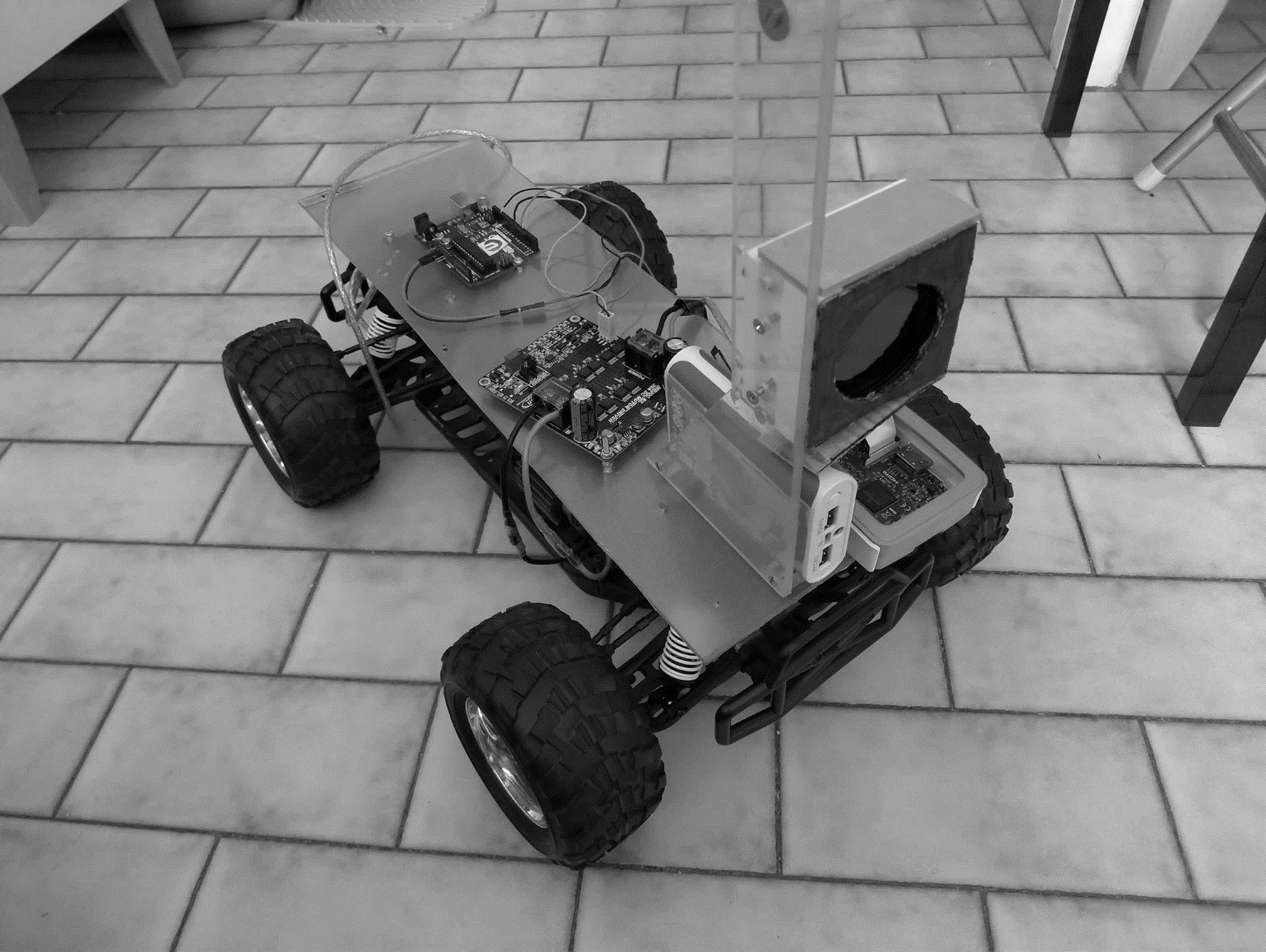 EQUIPE :

Pierre Marey
Charlotte Meyer
Eloïse Minder 
Marine Roussel
DESCRIPTIF
MOTS-CLES :

Système embarqué
Traitement d’image
Linux 
Smart Cart
L’utilisateur porte un bandeau de LEDs IR au bas du mollet. Nous utilisons une ancienne voiture télécommandée, sur laquelle nous disposons une Raspberry Pi, une Pi Camera, une carte Arduino et une carte de commande des moteurs. Ainsi nous pouvons acquérir, traiter l’image puis décider du pilotage des moteurs.
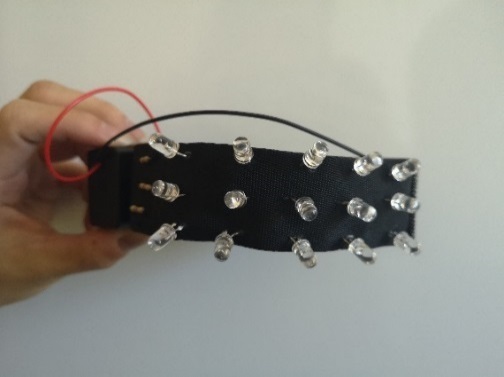